«Международный день защиты детей»
Подготовила:  Корягина А.Л. воспитатель  подготовительной группы №1 «Ромашка» ГБДОУ д/с №43 Фрунзенского района СПб. 2017г.
Цель: рассказать детям  о сути праздника, о том, 
что у всех людей  есть права-и у взрослых и у детей.
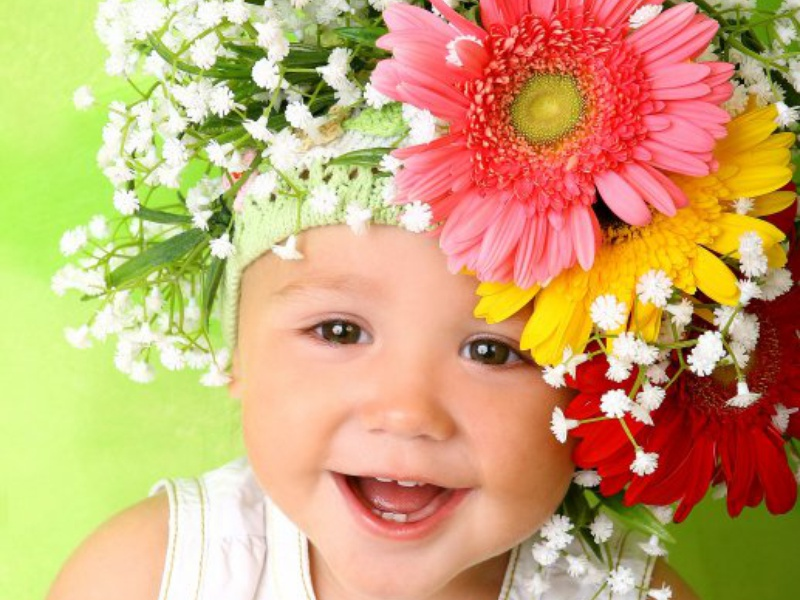 Окончательно утвердился День защиты детей  после Второй мировой войны, в 1949 году, когда проблемы детей получили особую актуальность. После войны необходимо было задуматься о поколении, которому предстояло строить будущее мира. В связи с этим, в 1949 году на Парижском конгрессе женщин была произнесена клятва, в которой говорилось о намерениях бороться за мир во всем мире и счастье детей как основу этой борьбы. А впервые Международный день защиты детей был отпразднован 1 июня 1950 года и затронул 51 страну мира. Заручившись поддержкой ООН, с тех пор праздник 1 июня начал отмечаться ежегодно.
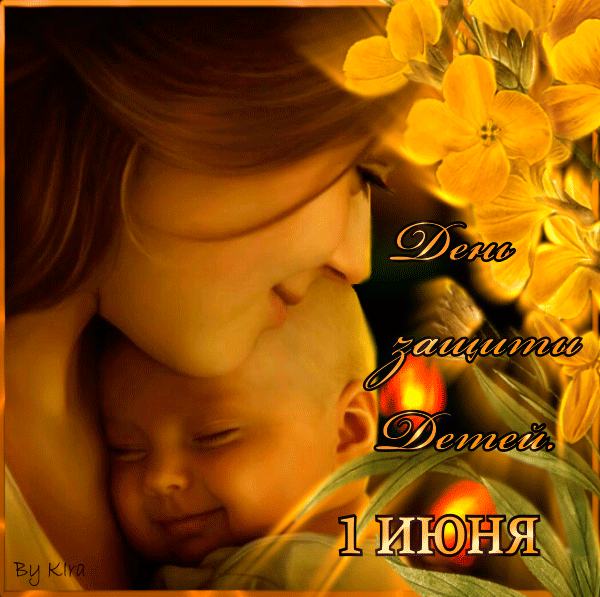 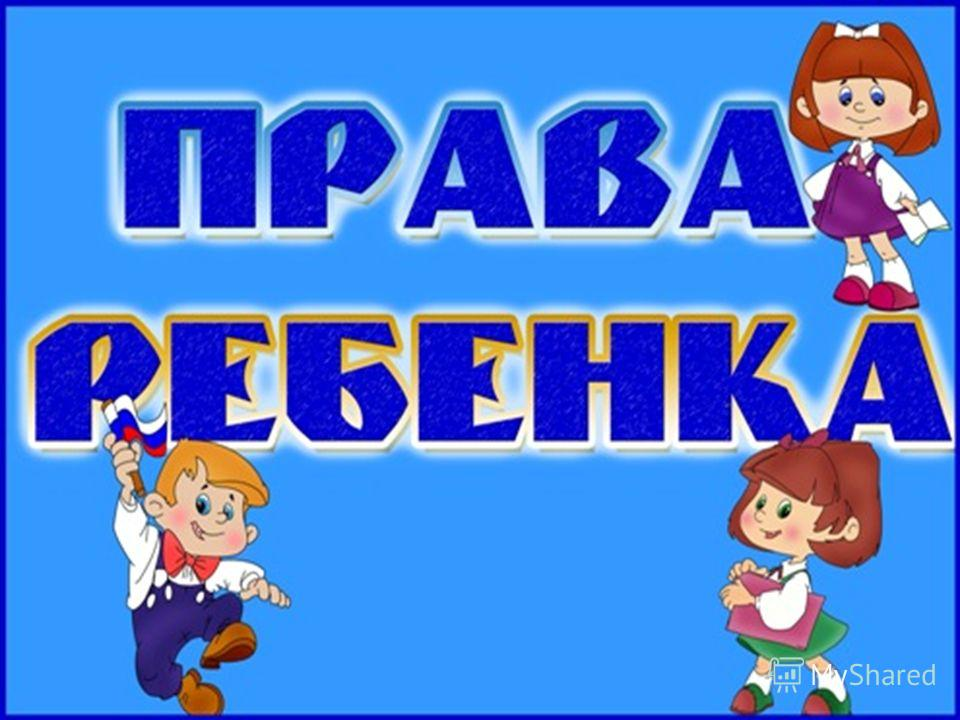 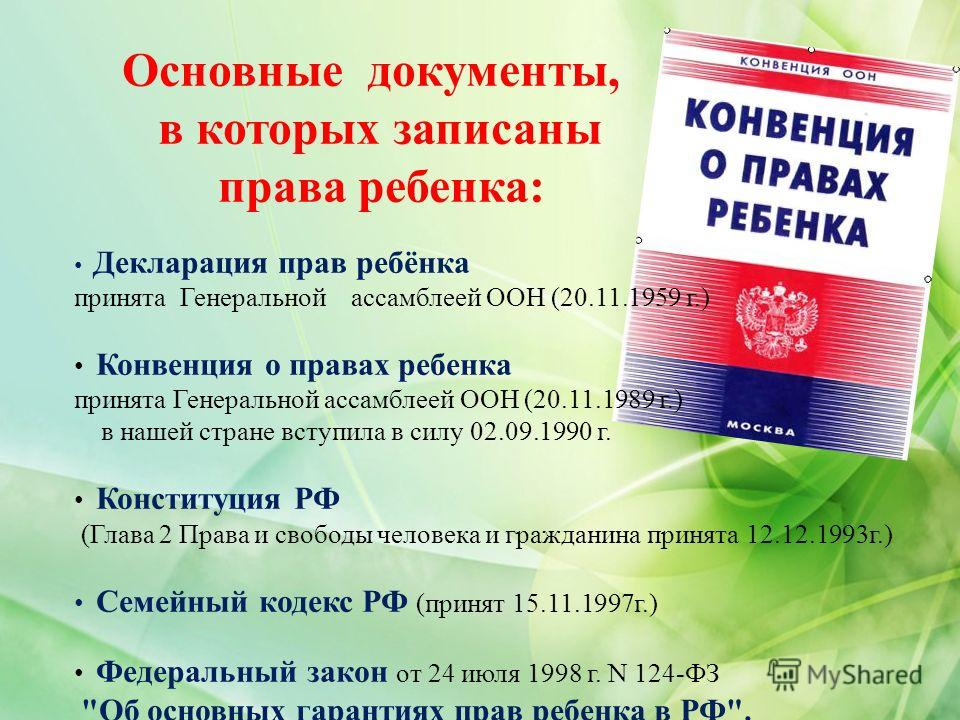 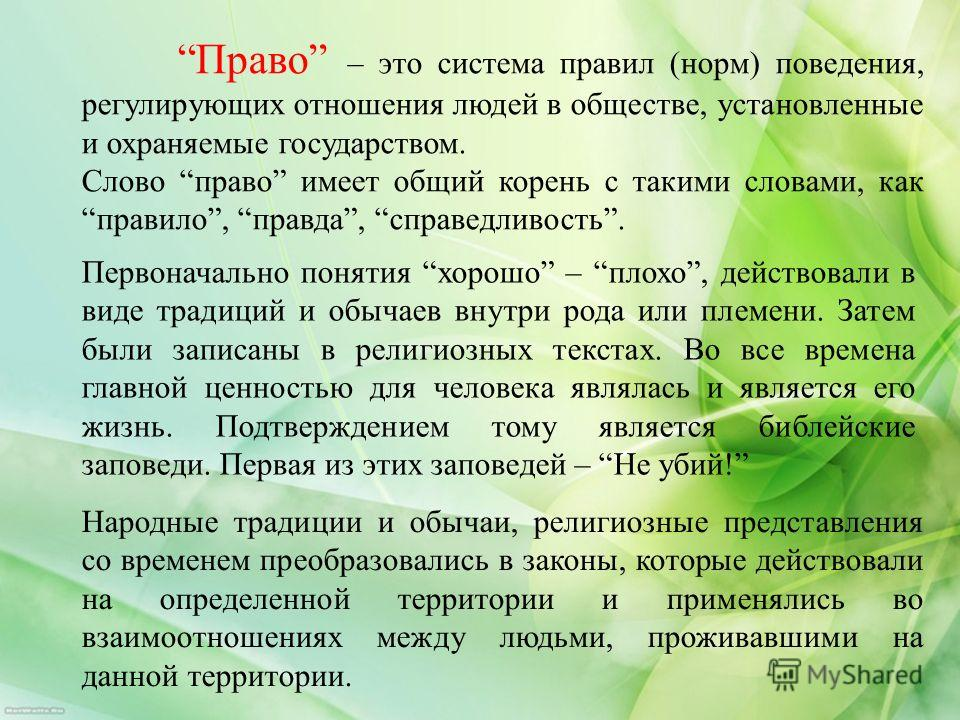 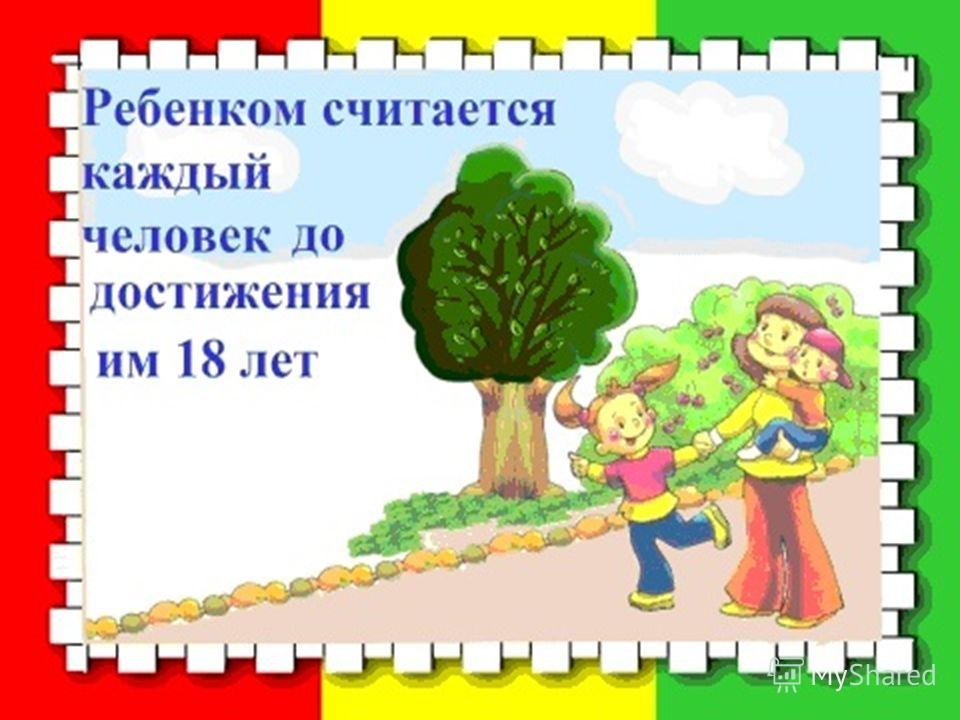 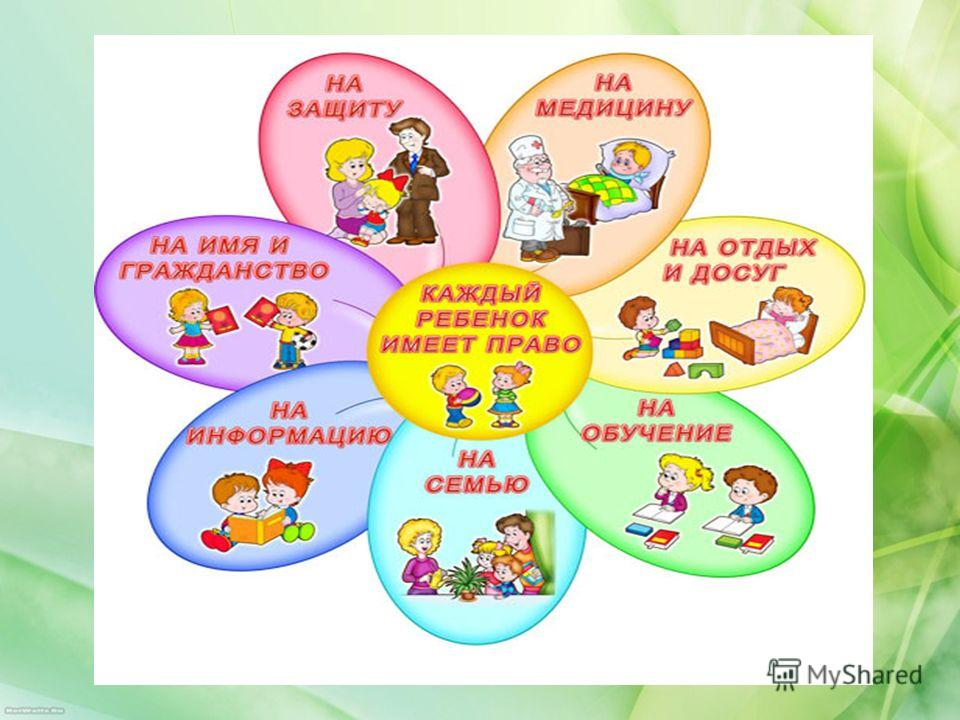 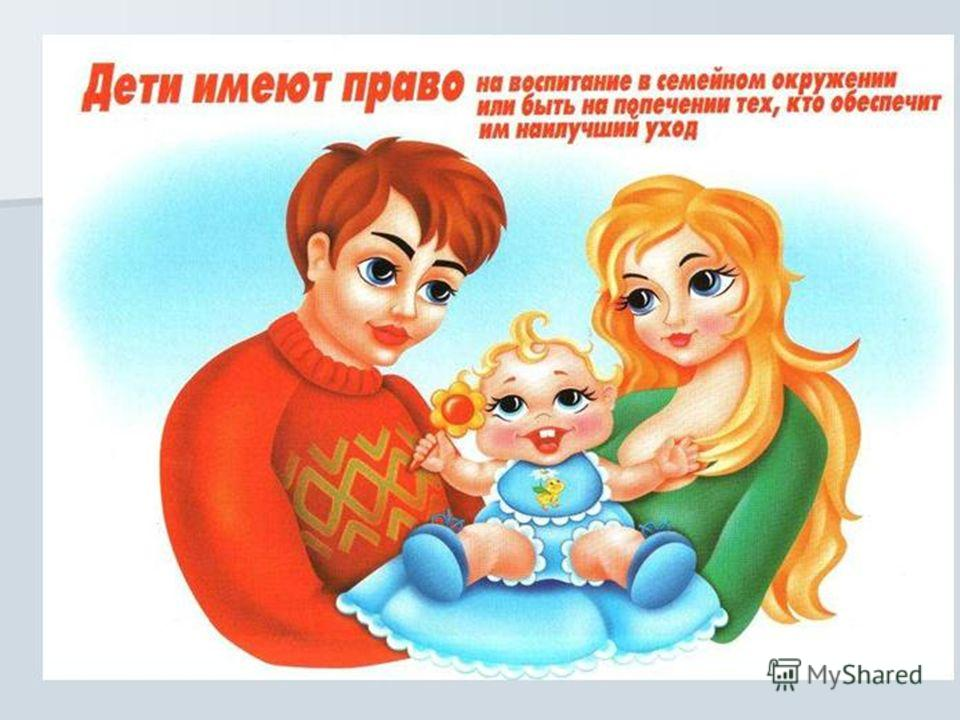 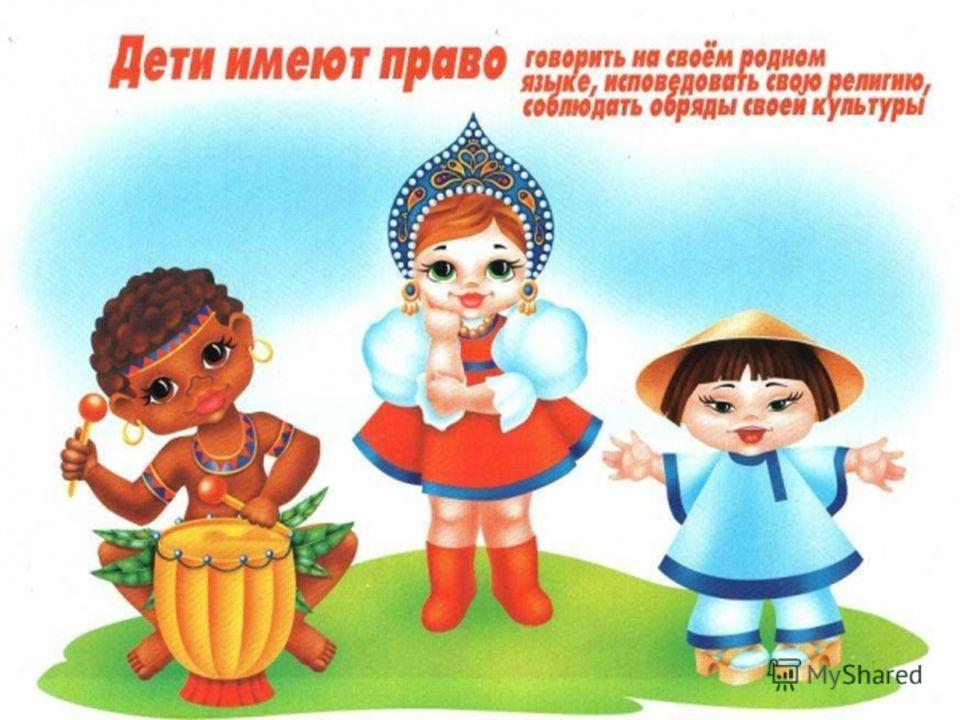 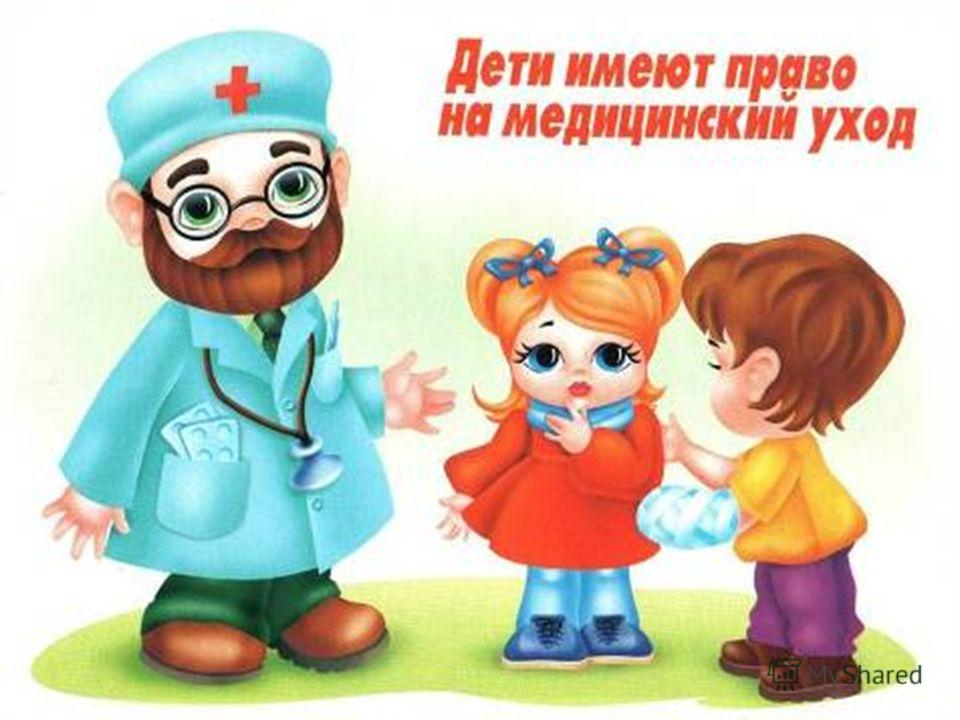 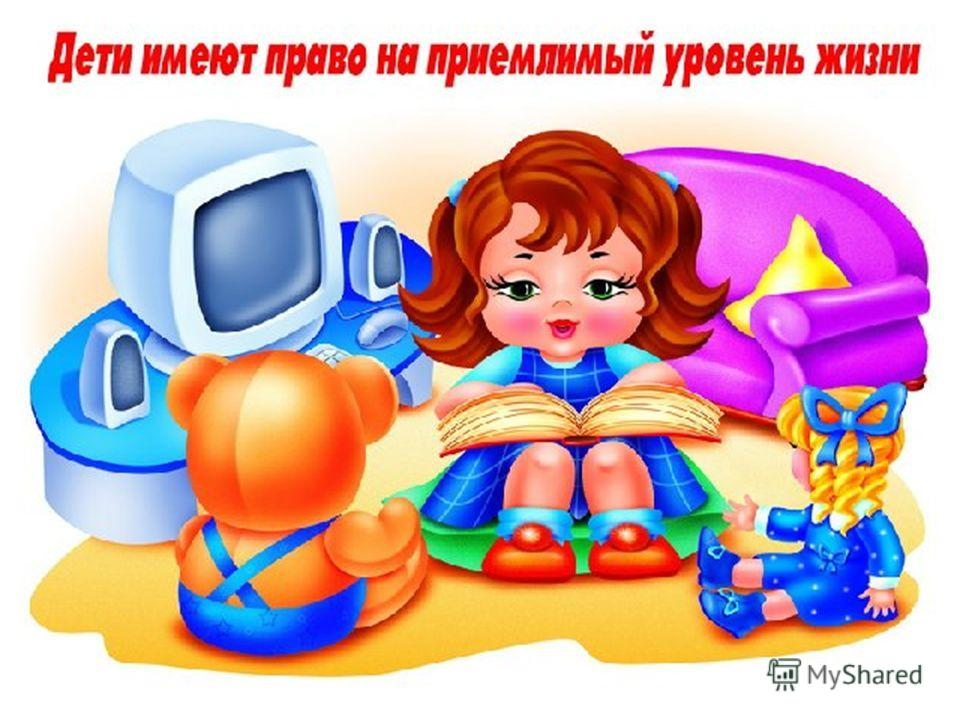 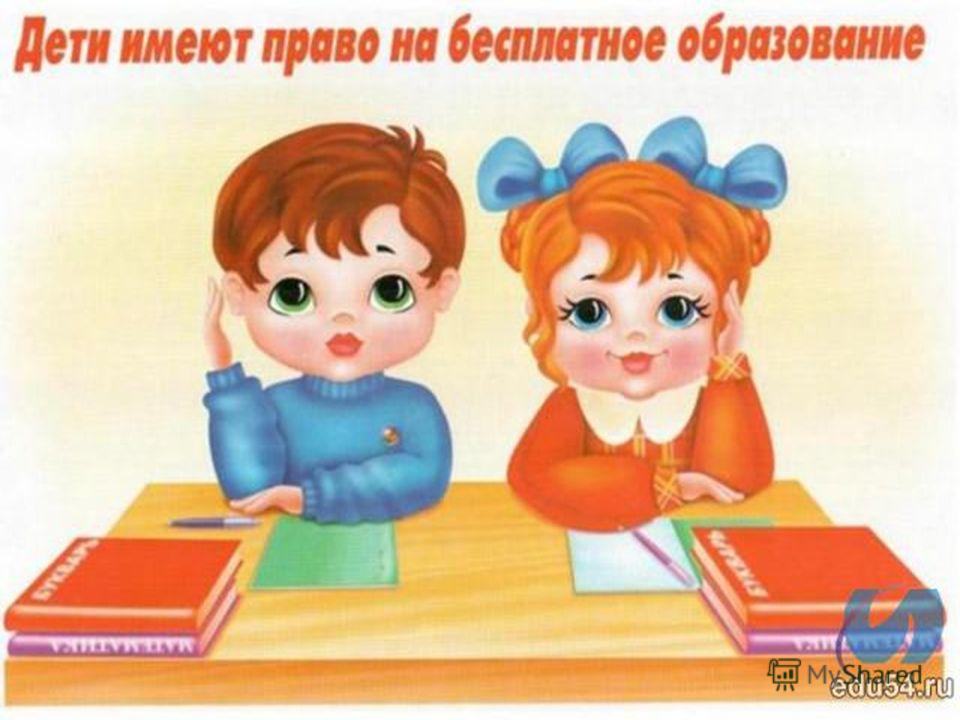 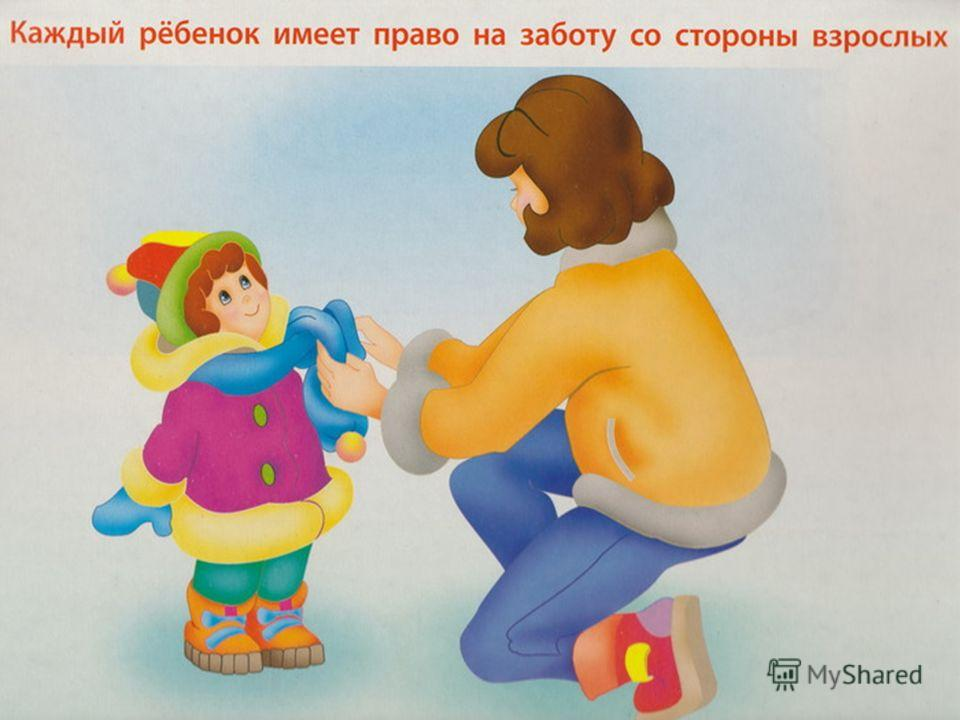 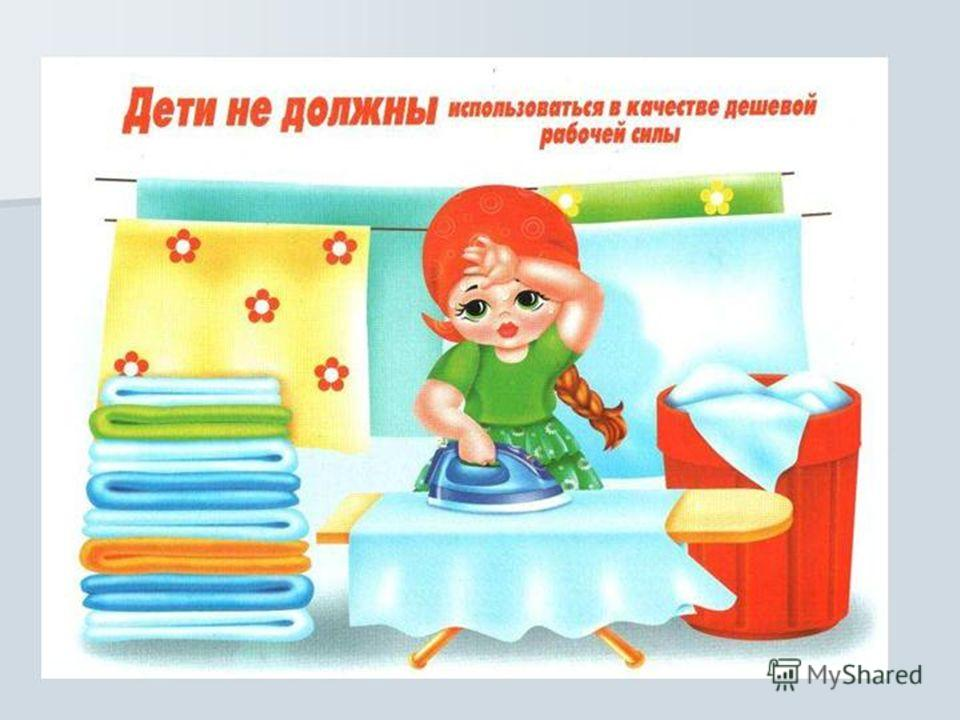 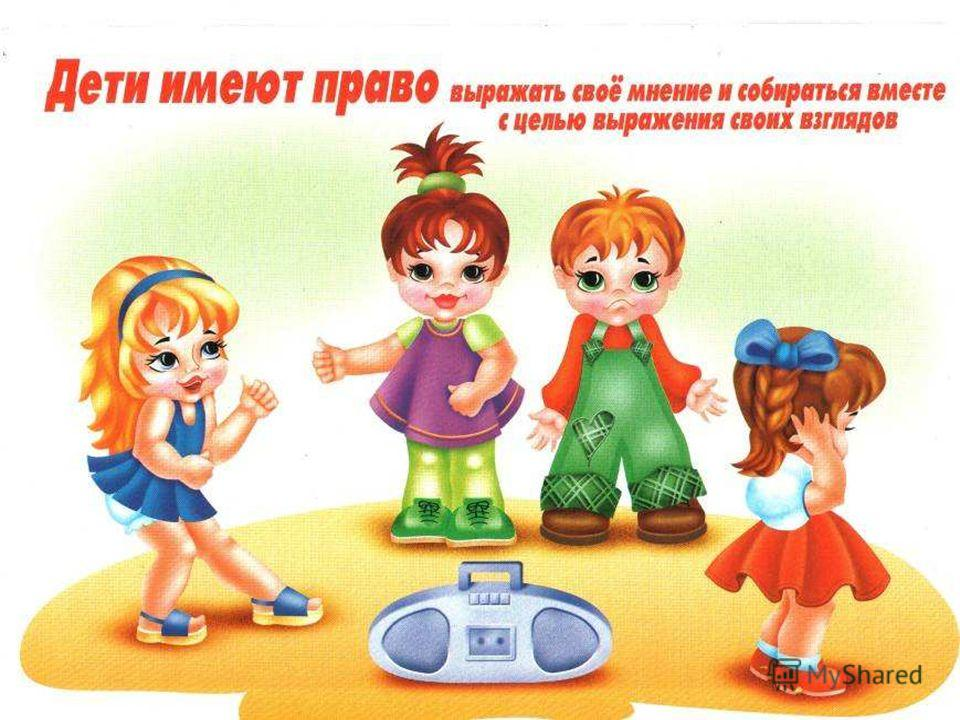 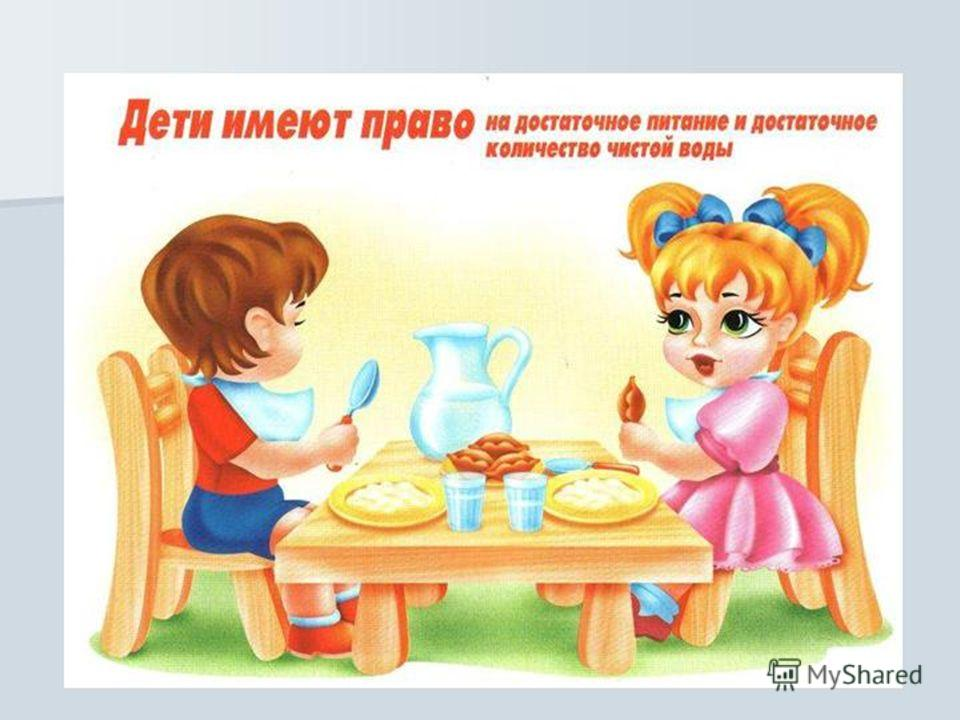 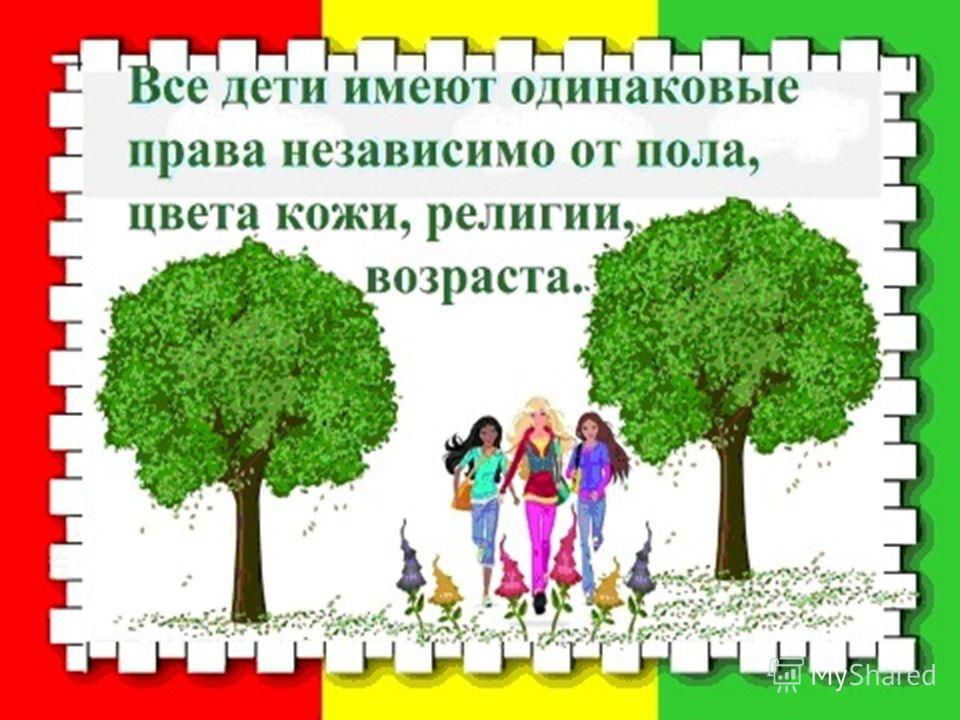 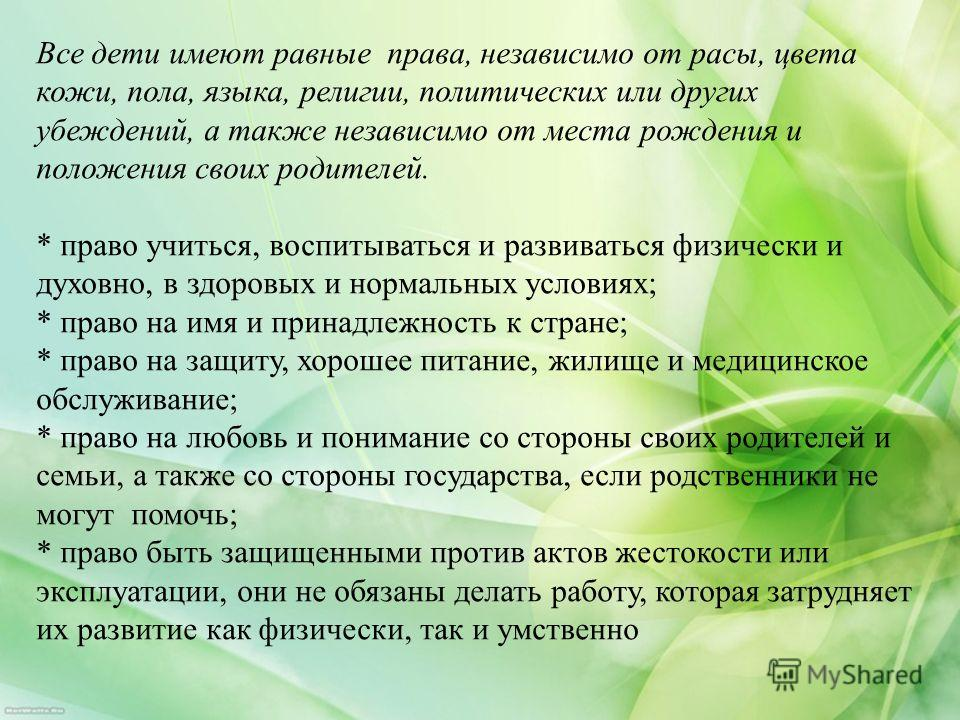 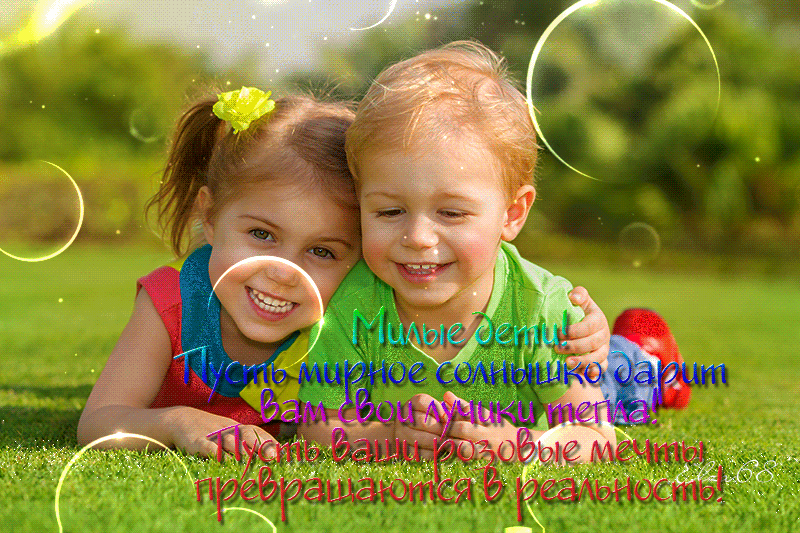 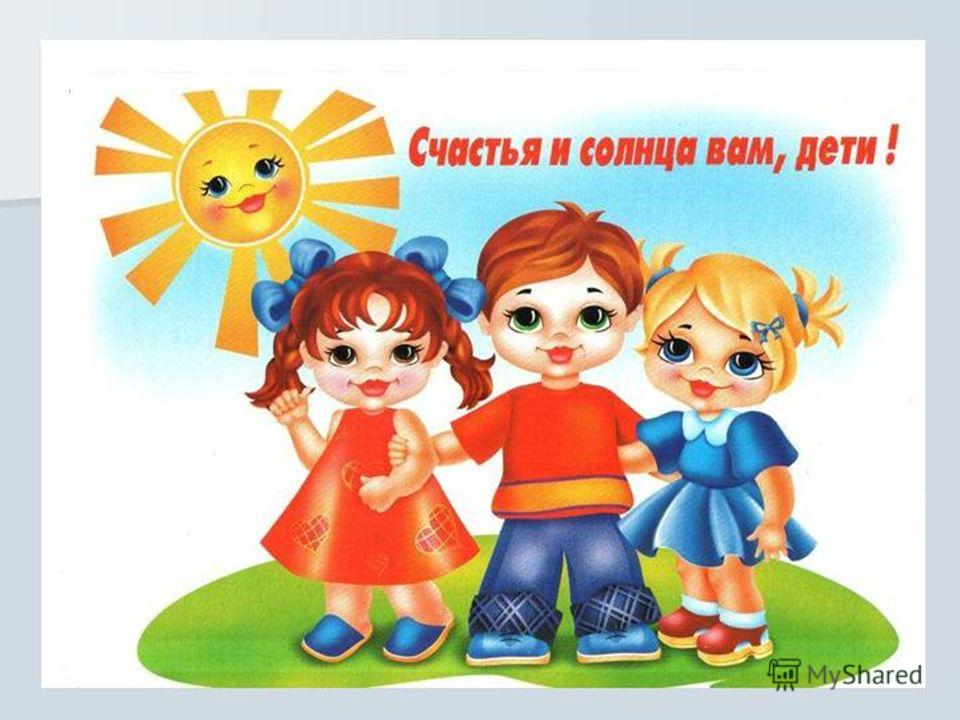 СПАСИБО ЗА ВНИМАНИЕ!